110學年度
草漯國小暑假生活須知
111.6.30
一、新冠肺炎防疫注意事項
二、活動安全
室內：避免涉足不正當場所，以免產生人身安全問題  
戶外：注意天候變化及熟悉地形環境，四不要
1.不要逞強
2.不要去危險水域
3.氣候不佳，不要從事戶外活動
4.不要在無防雷設施的建築物內避雨
三、交通安全
自行車道路安全：請配戴自行車安全帽，依規定兩段式左(右)轉、行駛時，不得並行競駛或以其他危險方式駕駛。
機車安全：請正確配戴安全帽。
行人道路安全：穿越道路時請遵守交通號誌，不任意穿越車道，天色昏暗，穿著亮色及有反光的衣服。
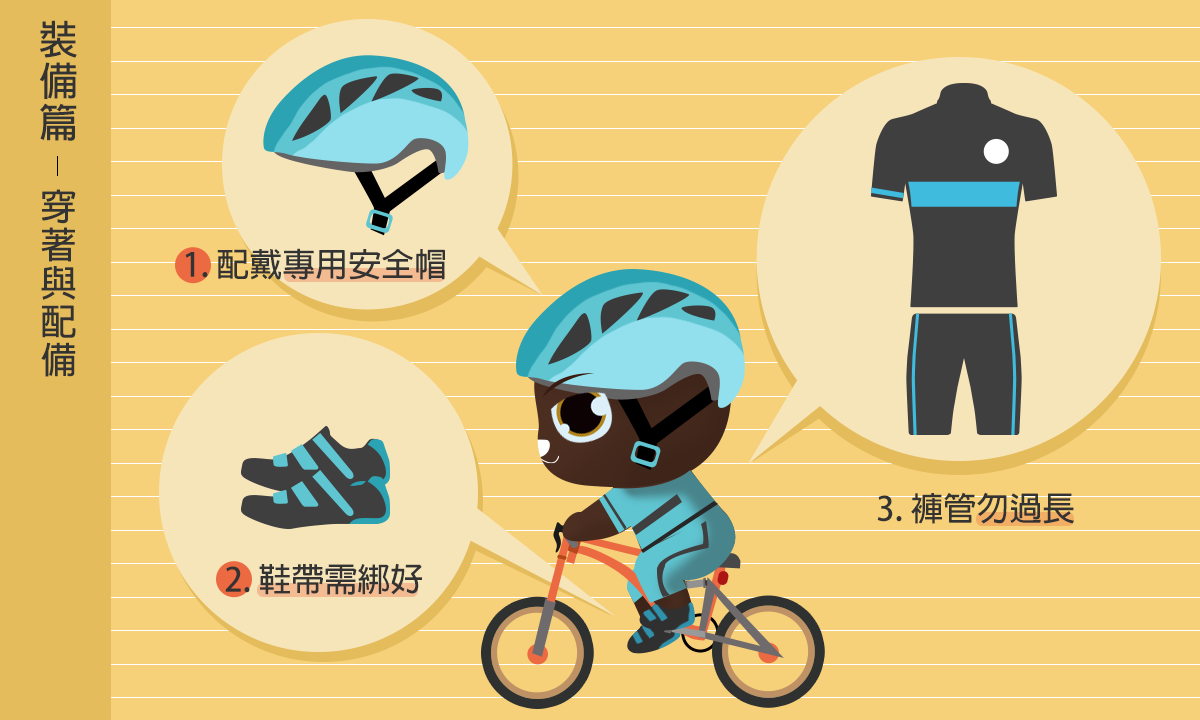 二、交通安全：
自行車道路安全：請配戴自行車安全帽，遵守行車秩序規範。
機車安全：請正確配戴安全帽
行人道路安全：穿越道路時請遵守交通號誌指示
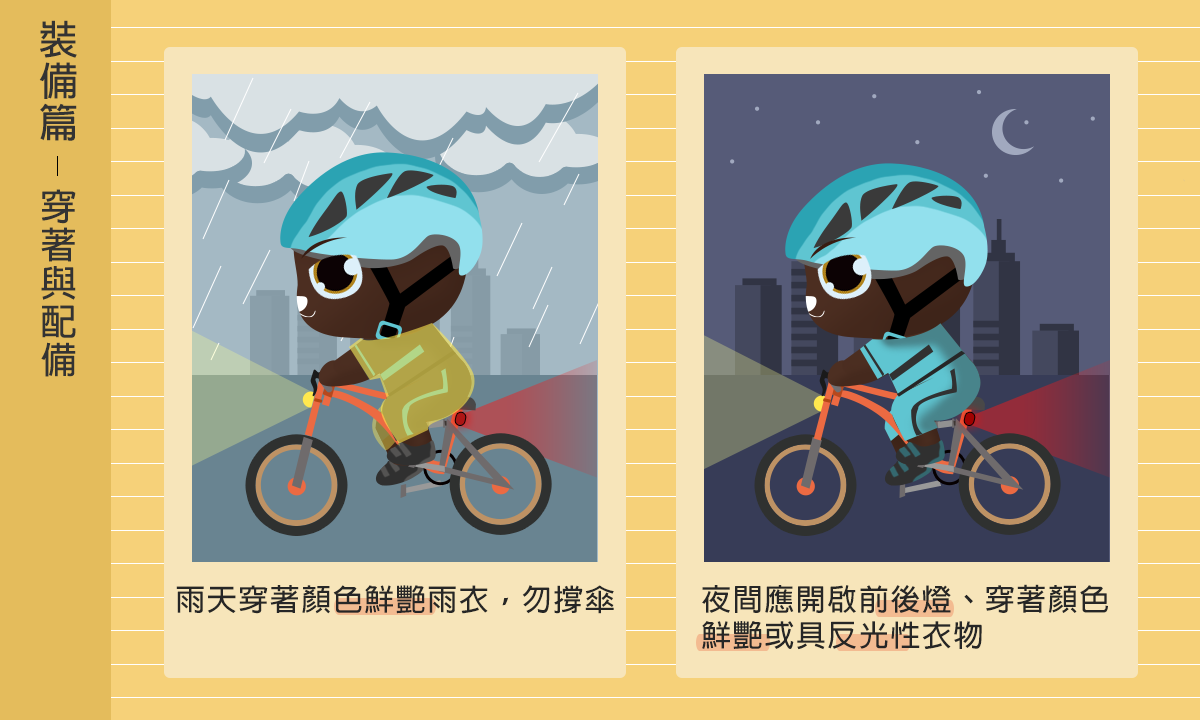 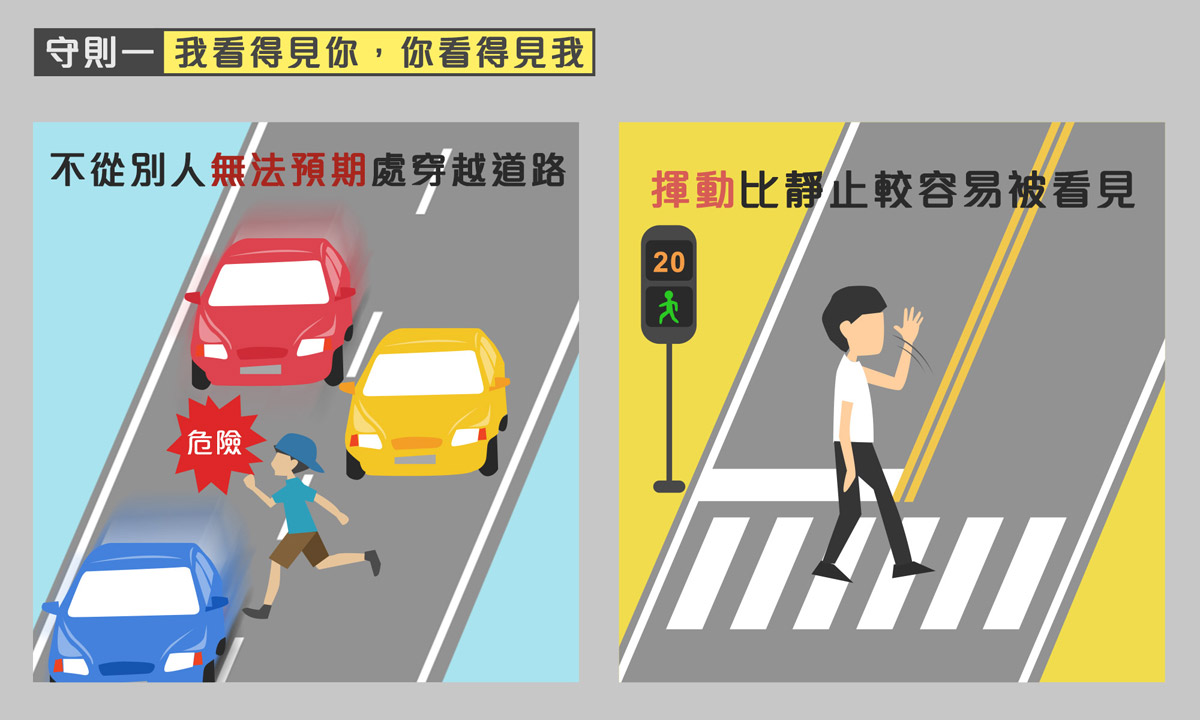 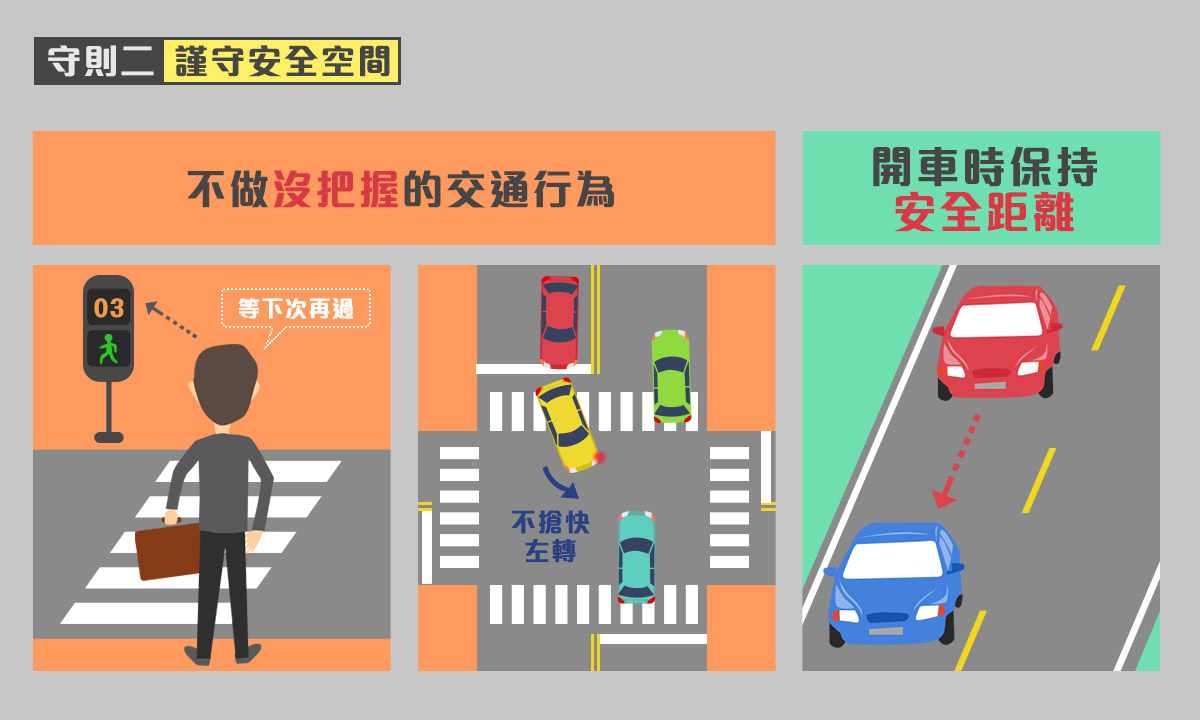 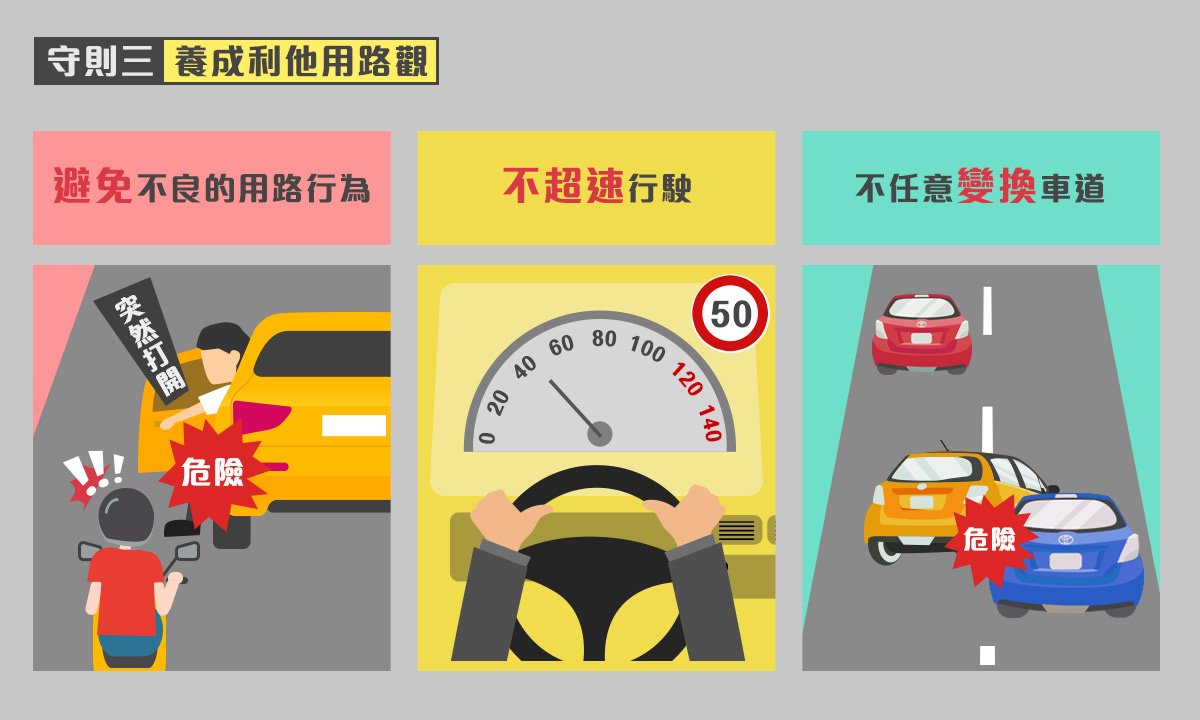 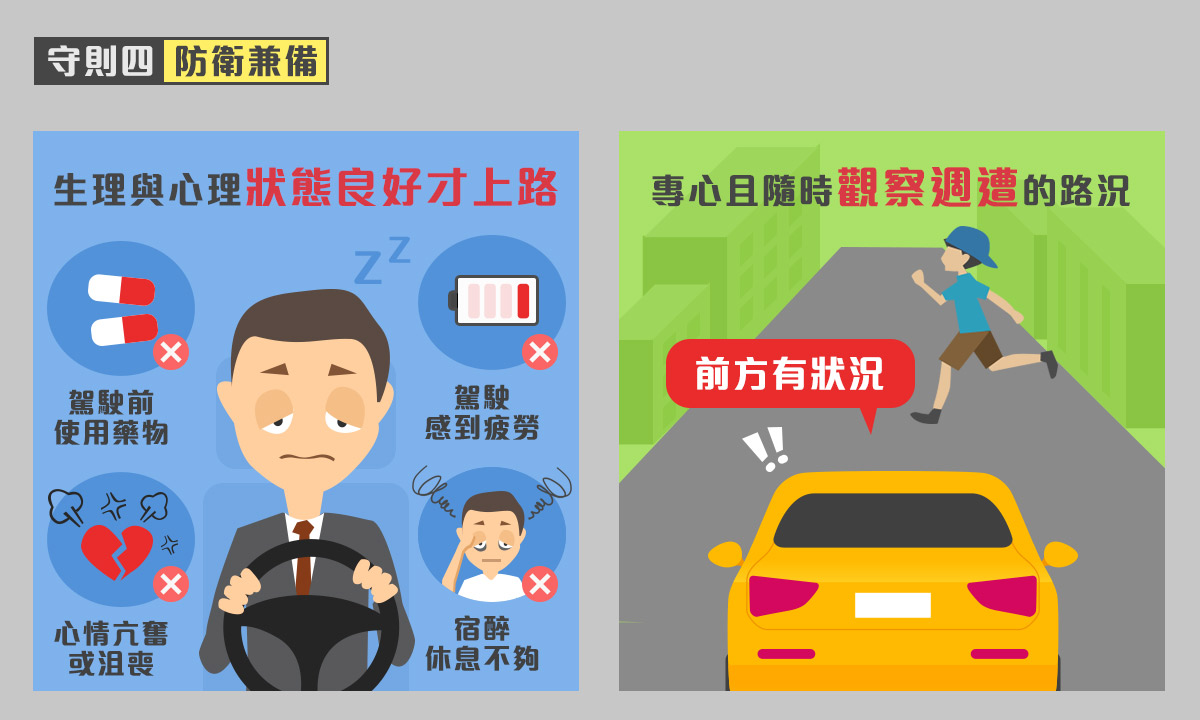 三、居住安全
居家防火、用電安全
點火器具並非玩具，不可把玩。
家中的避難逃生路線
四、避開危險人物、地點、物品
不接受陌生人禮物、飲料，以及來路不明的物品，儘量不和陌生人接觸。
勿隨意將家人或同學、老師資料透露給陌生人，以防詐騙及招致危險。
四、避開危險人物、地點、物品
拒絕菸害與毒品，不受毒品的誘惑，絕不濫用藥物。

遇到意外事故發生時要冷靜，記住對方面貌特徵、車號，迅速通知父母並報警。
五、網路沉迷防制
勿過度沉迷玩手機遊戲
上網安全及時間管理
正確的網路使用態度與習慣
六、重要時程提醒
返校日：8月29日星期一
開學日：8月30日星期二
若有異動，以草漯國小官網
  公告為準。
Have a happy summer  vacation
暑假愉快
草漯國小學務處關心您